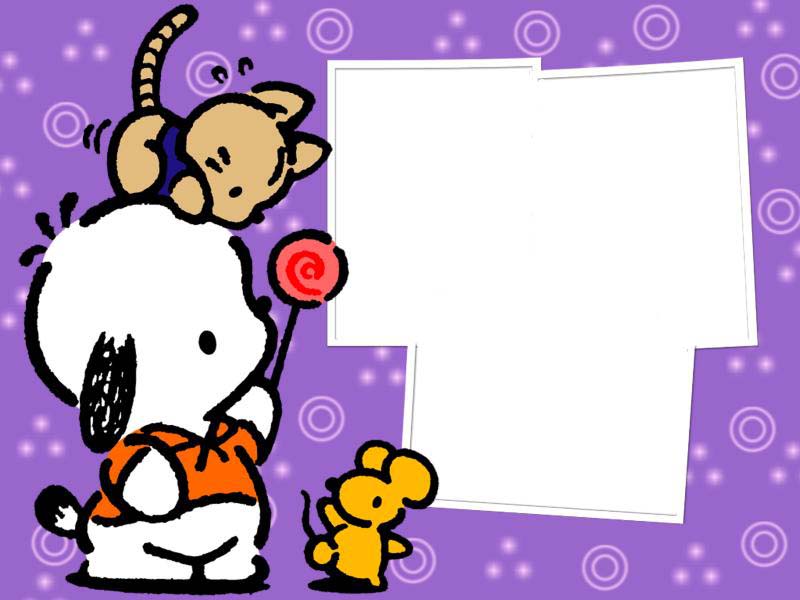 ЗАГАДКИ 
ДЛЯ 
МАЛЫШЕЙ
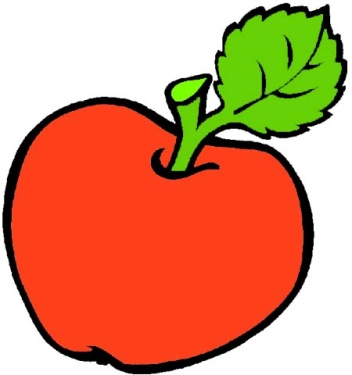 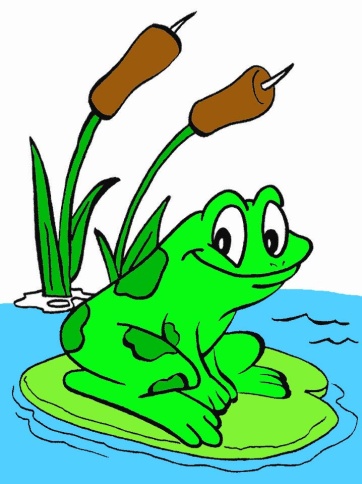 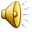 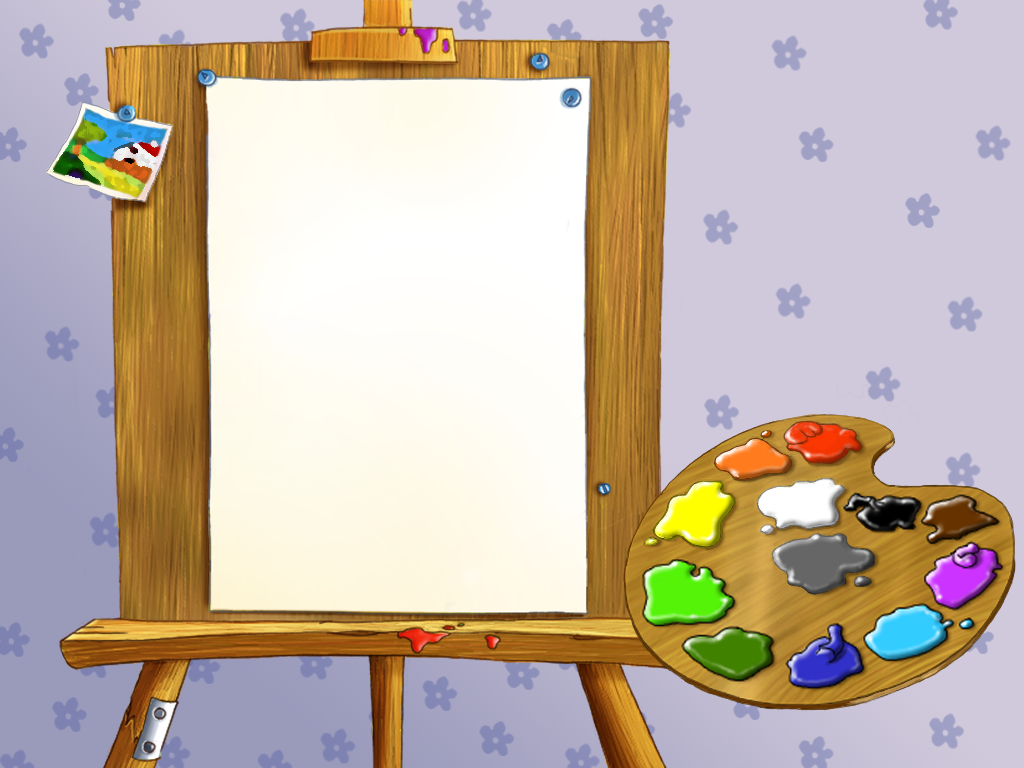 КОТ
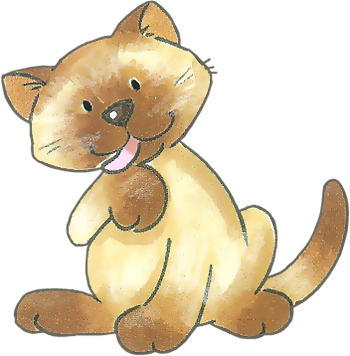 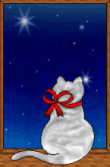 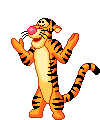 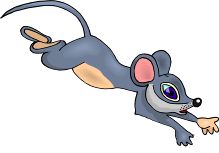 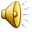 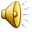 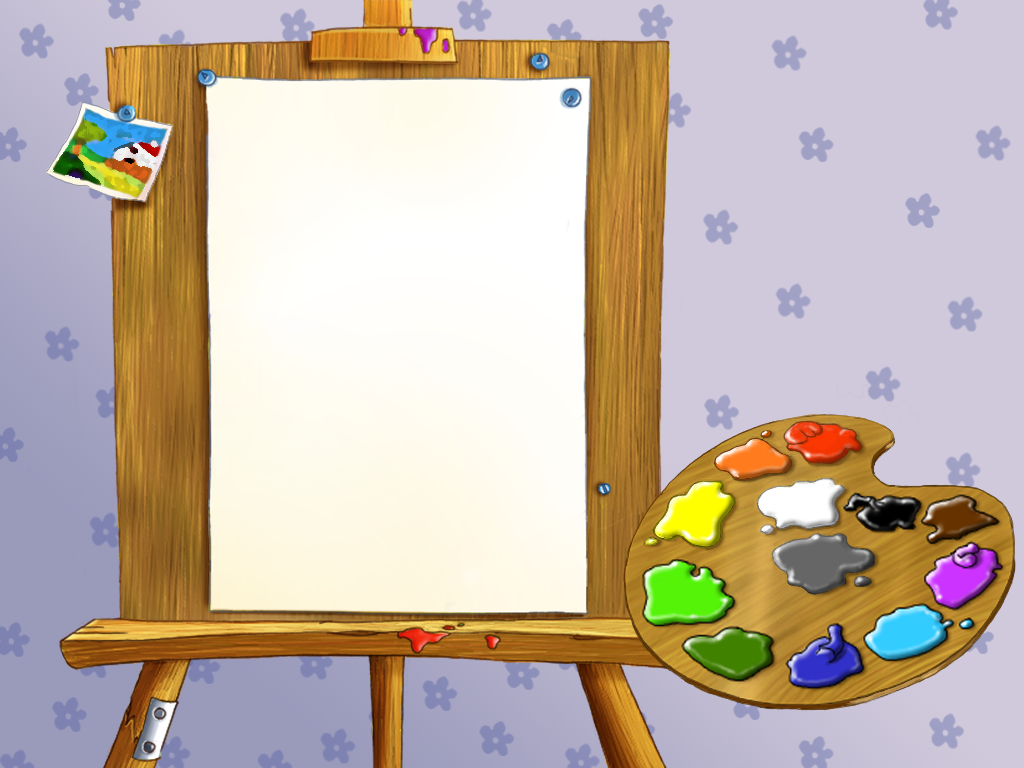 ПЁС
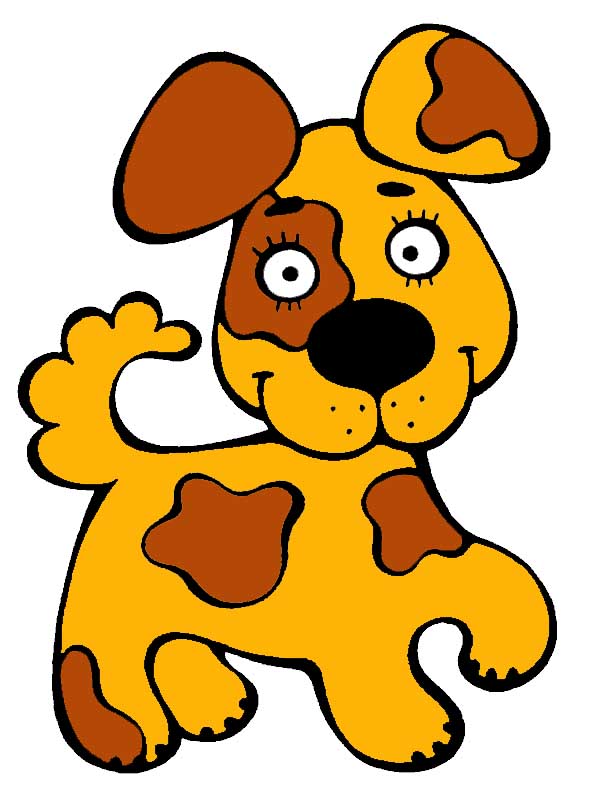 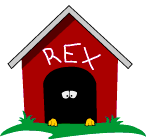 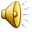 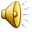 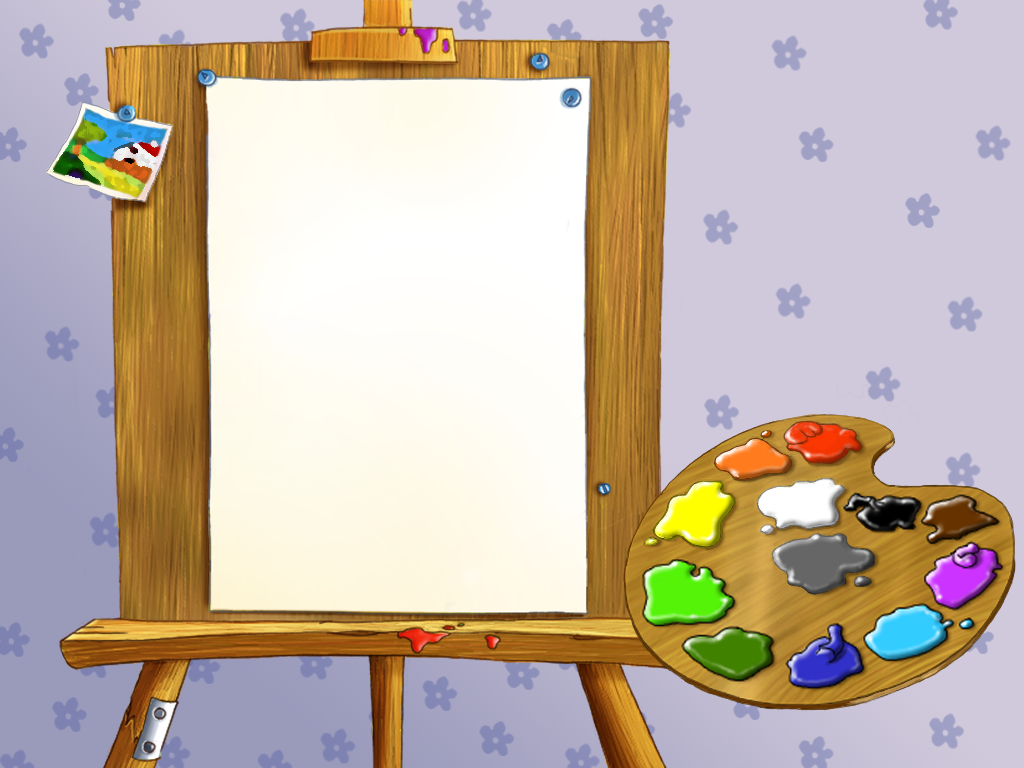 ГРУЗОВИК
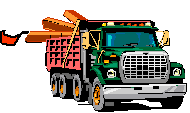 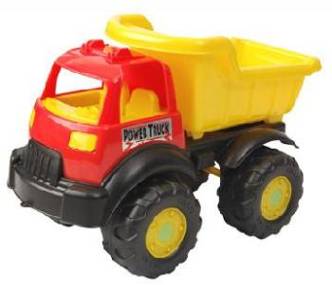 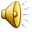 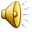 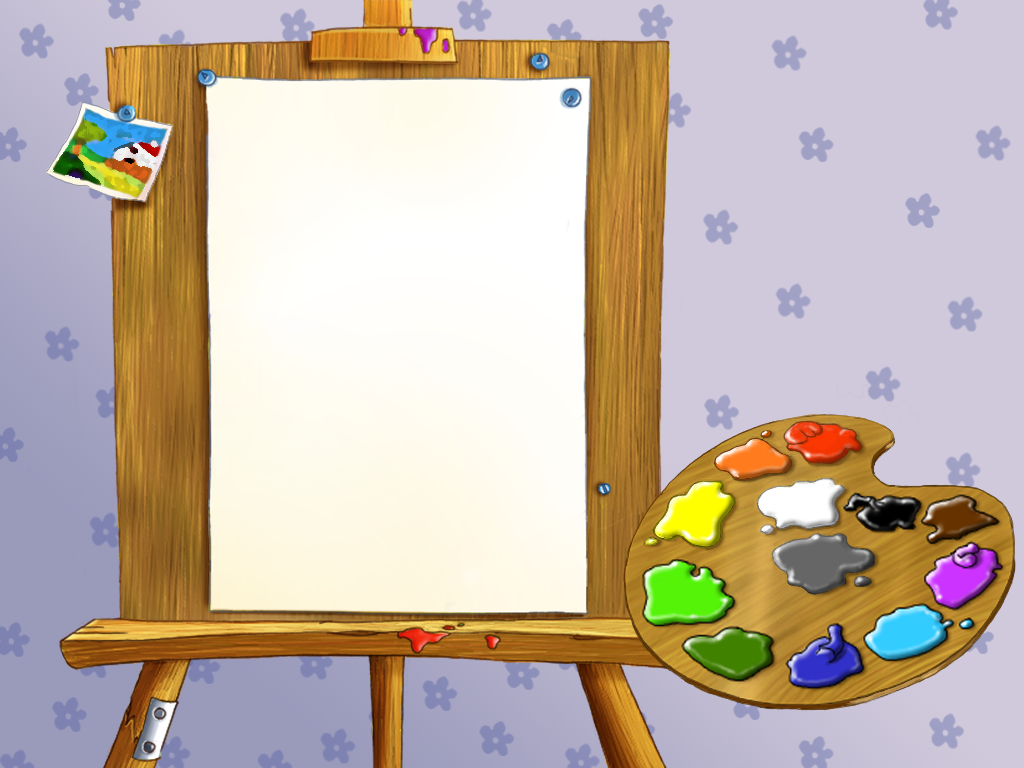 КОРАБЛЬ
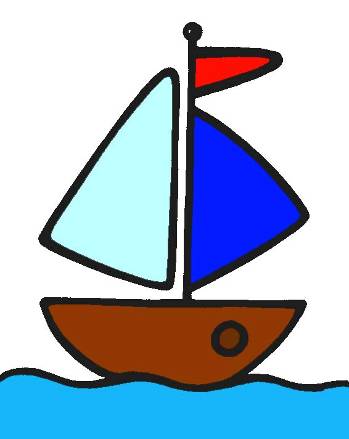 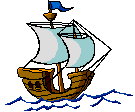 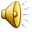 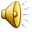 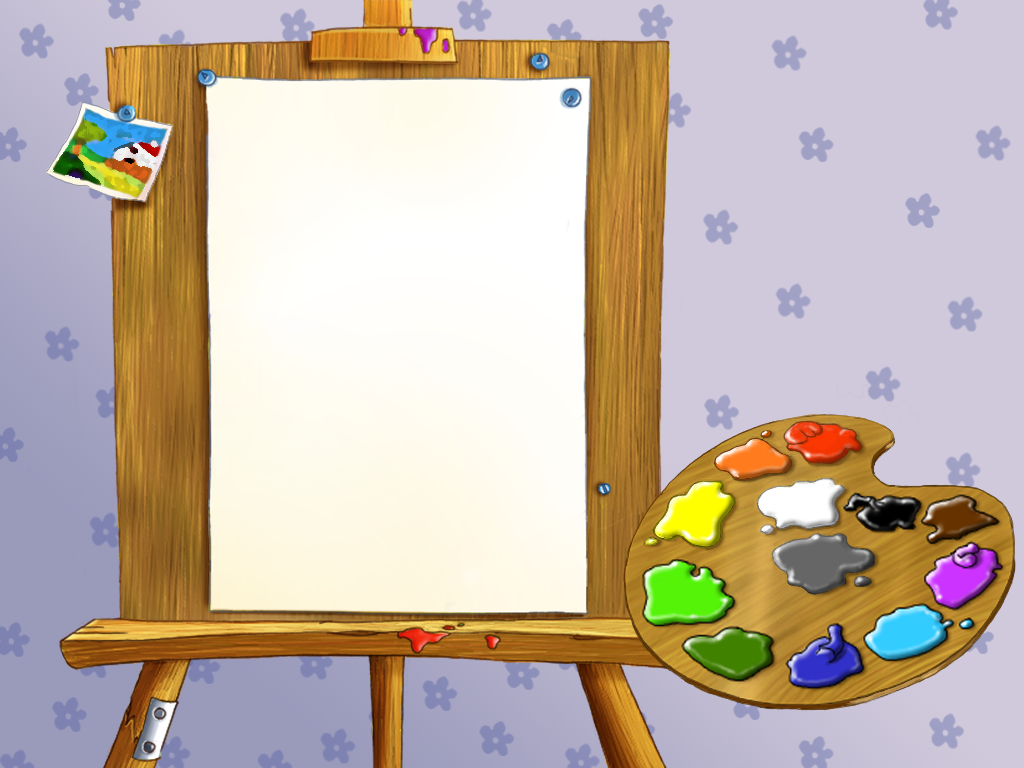 МИШКА
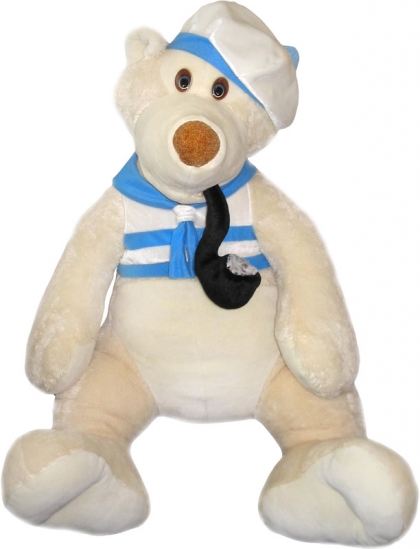 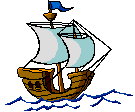 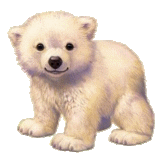 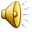 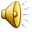 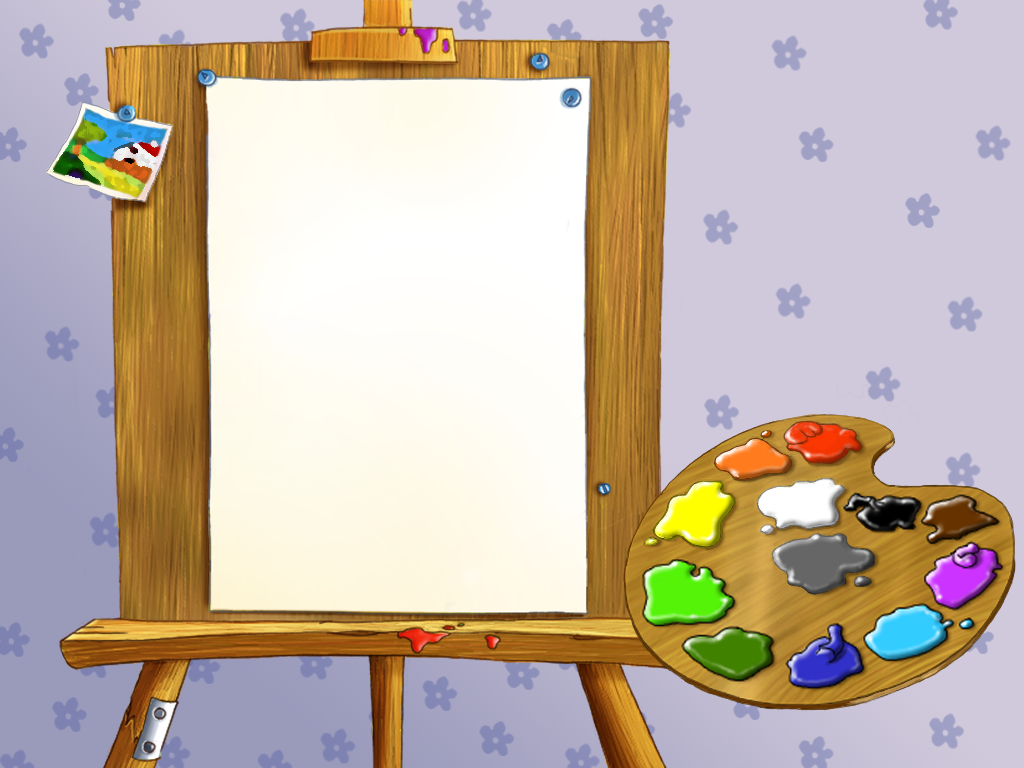 КИТ
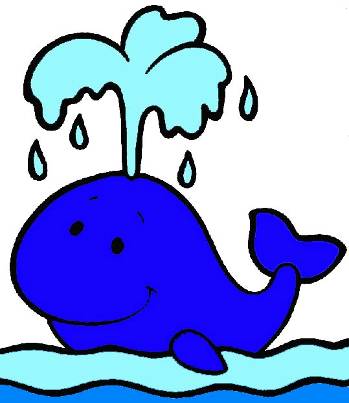 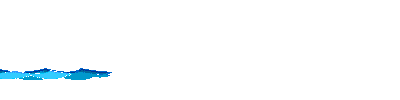 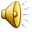 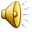 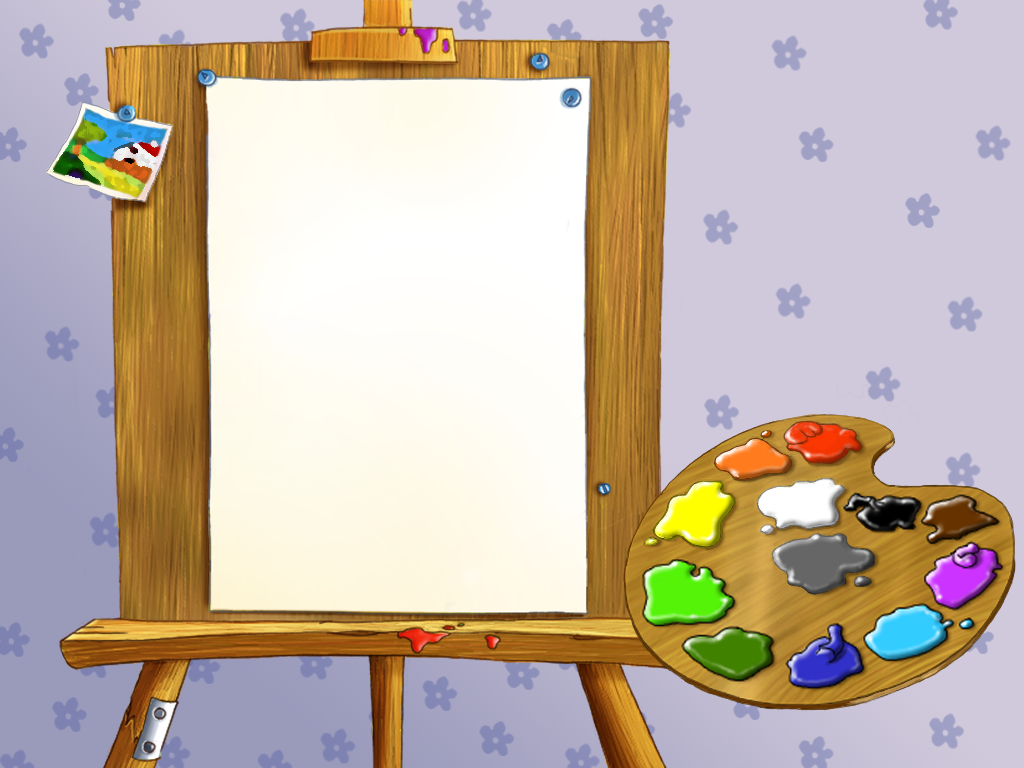 ЛЯГУШКА
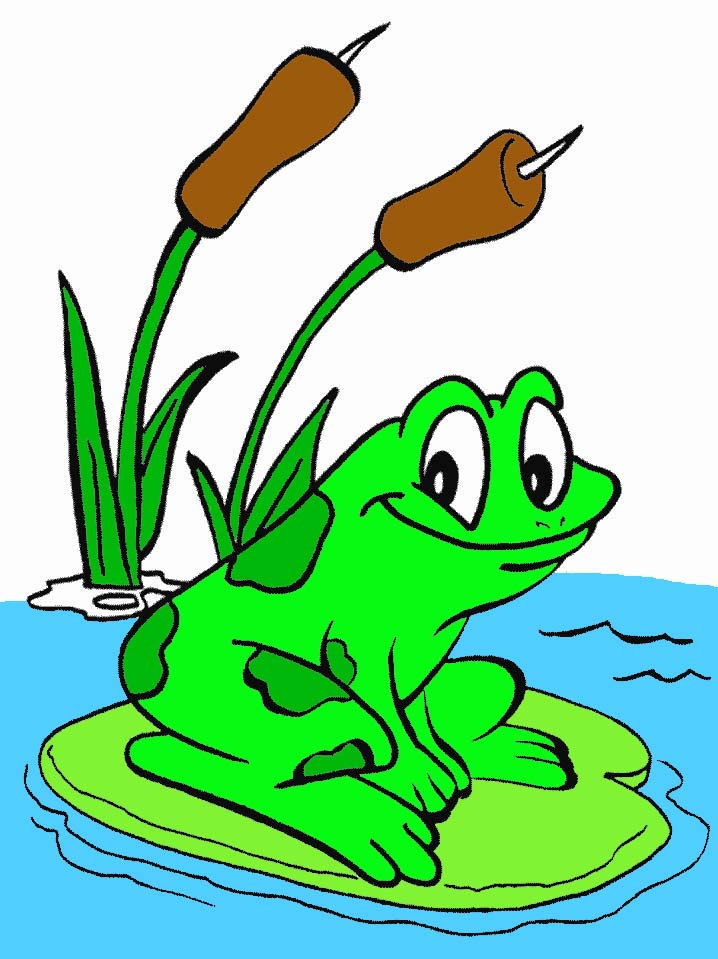 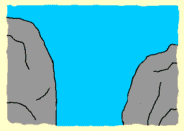 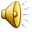 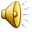 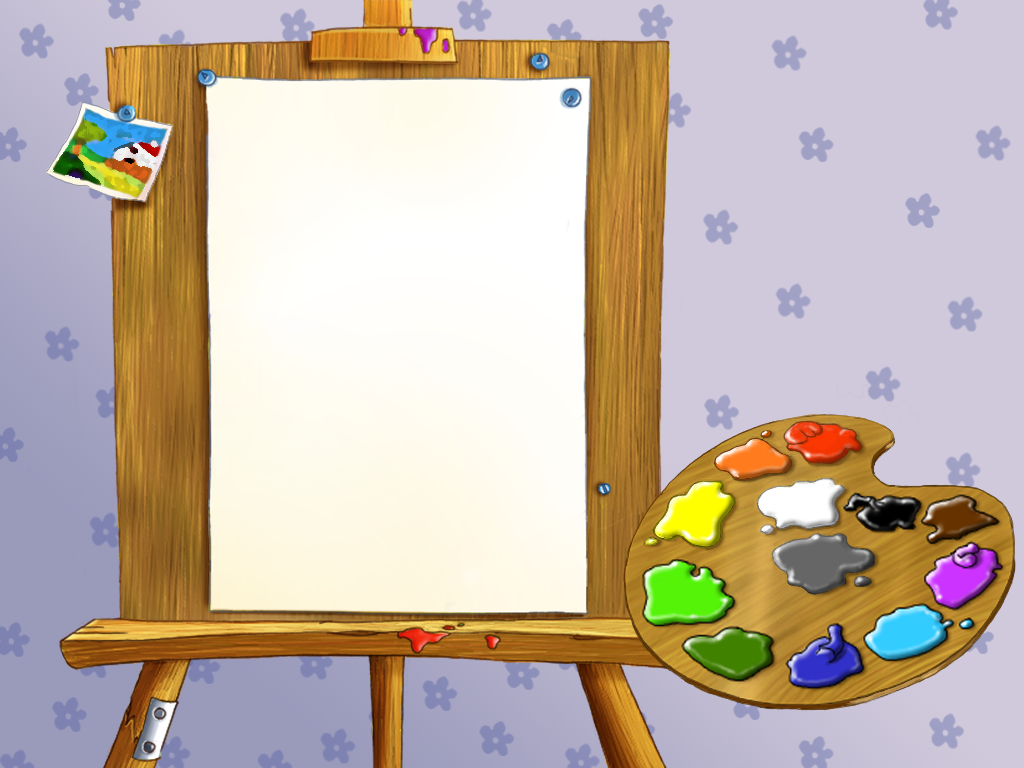 СОВА
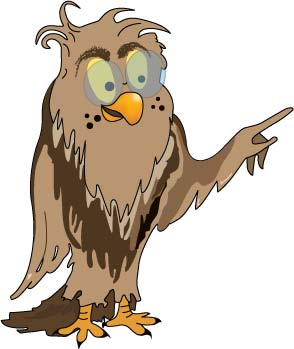 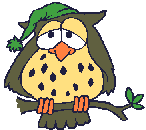 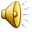 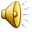 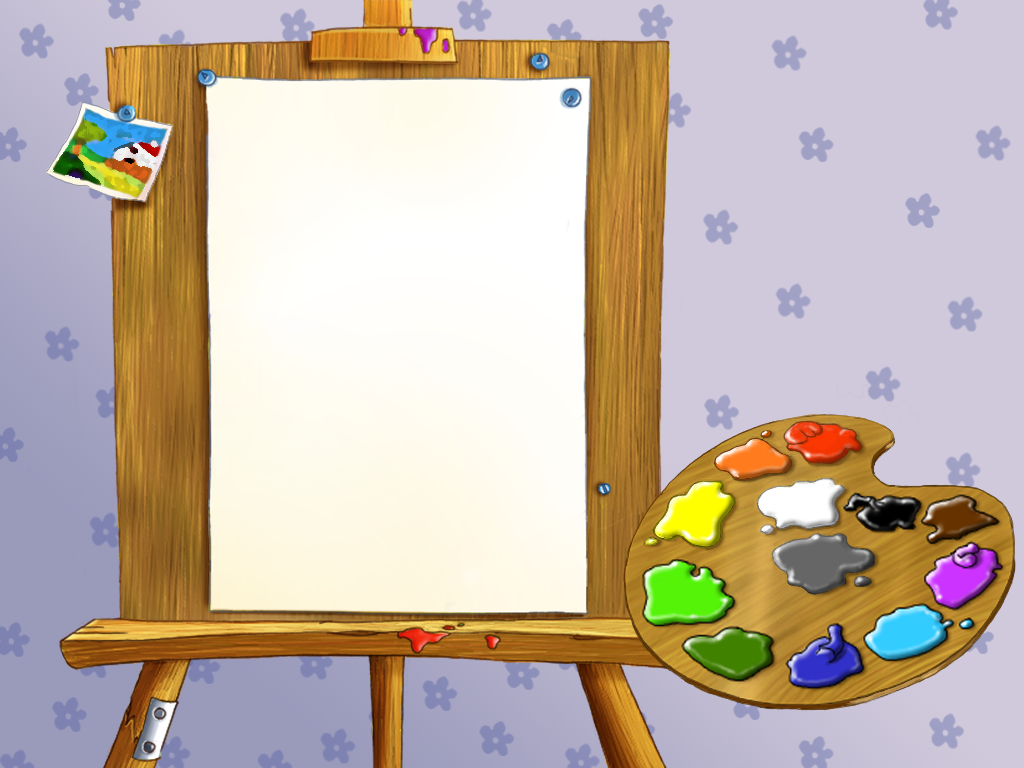 ФРУКТЫ
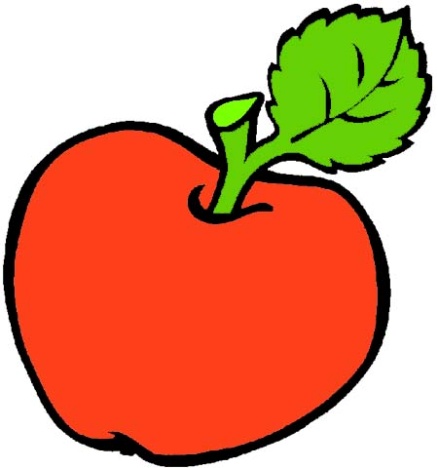 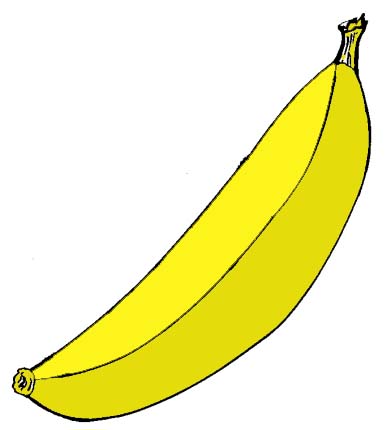 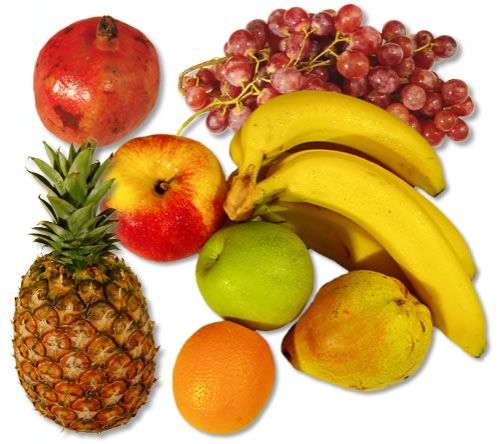 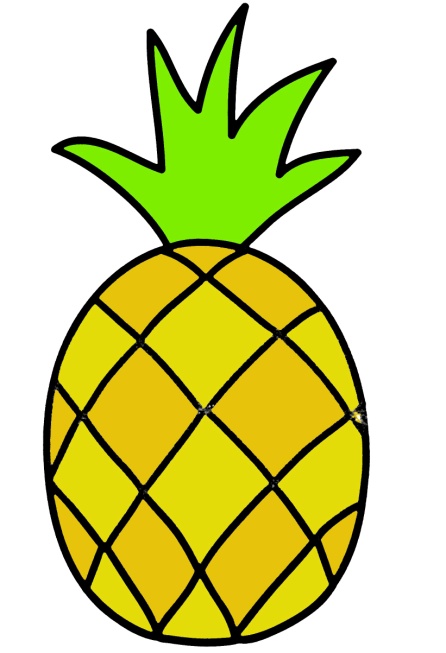 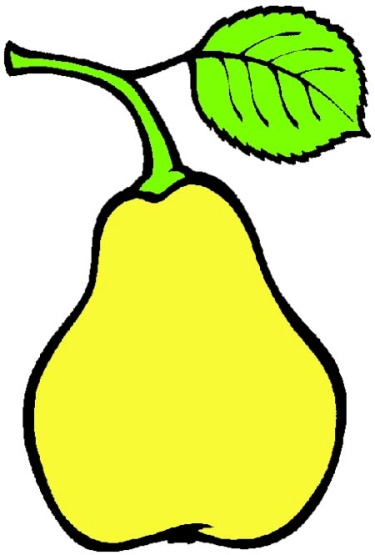 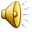 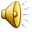 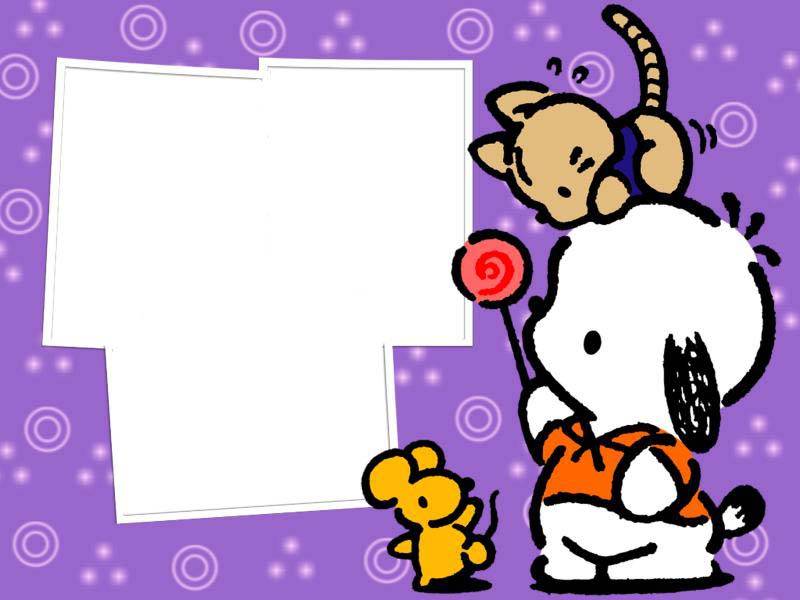 КОНЕЦ
Ольга Климова
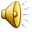